CLASS –I     ENGLISH
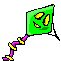 A  KITE     [POEM]
READ  ALOUD AND ENJOY
I  OFTEN  SIT  AND  WISH  THAT  I 
COULD BE A KITE UP IN THE SKY,
AND  RIDE  UPON THE BREEZE  AND GO
WHICH EVER WAY I CHANCED TO BLOW.
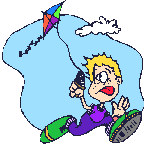 WHAT  ARE THE DIFFERENT THINGS YOU SEE IN THE SKY
SUN
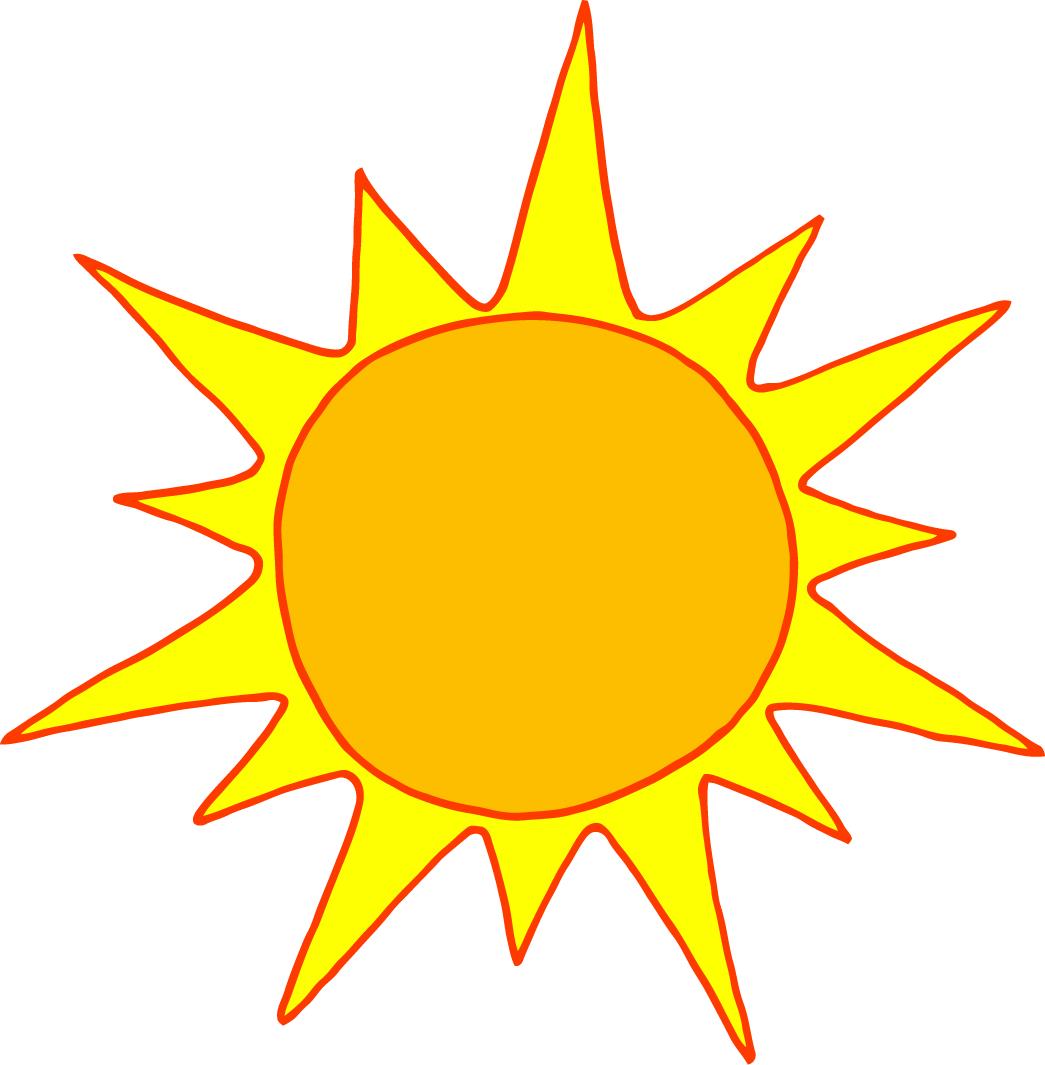 STAR
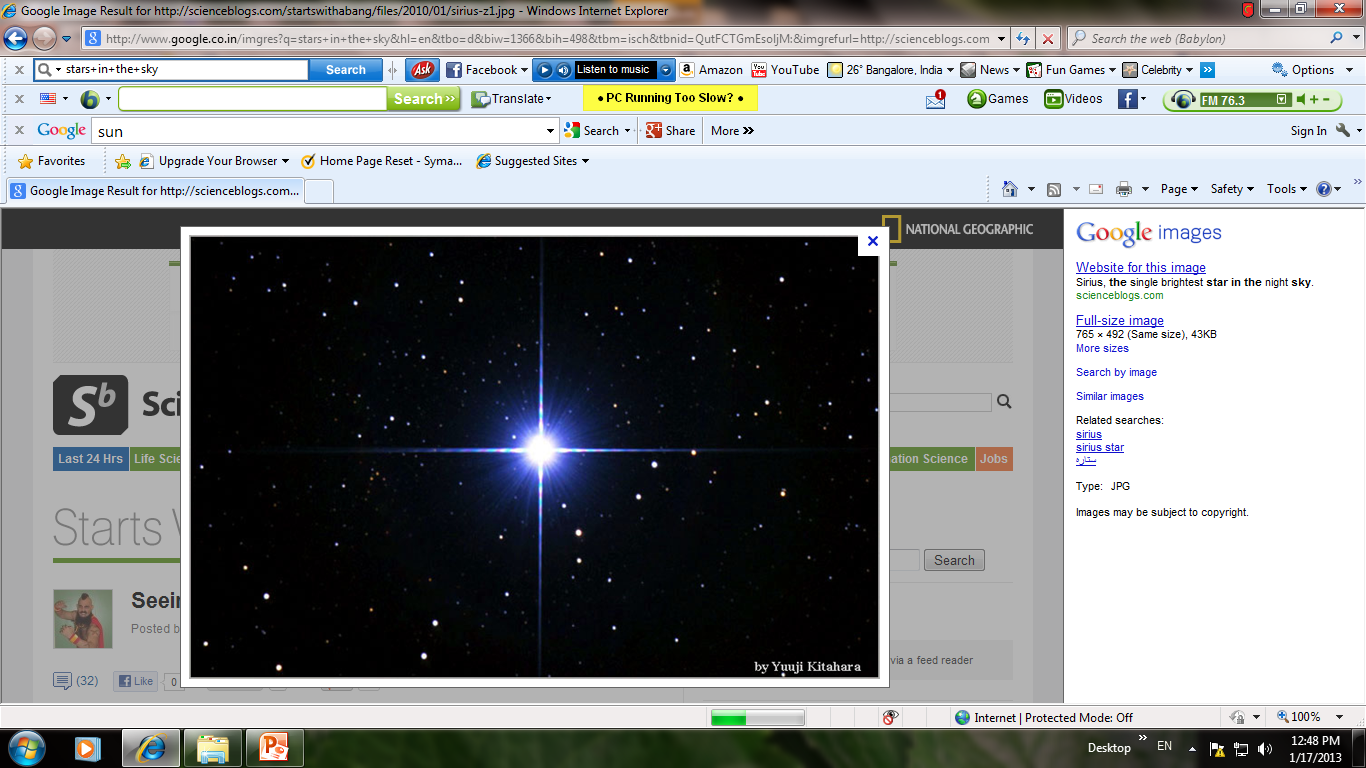 MOON
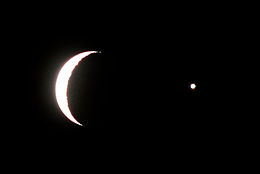 CLOUDS
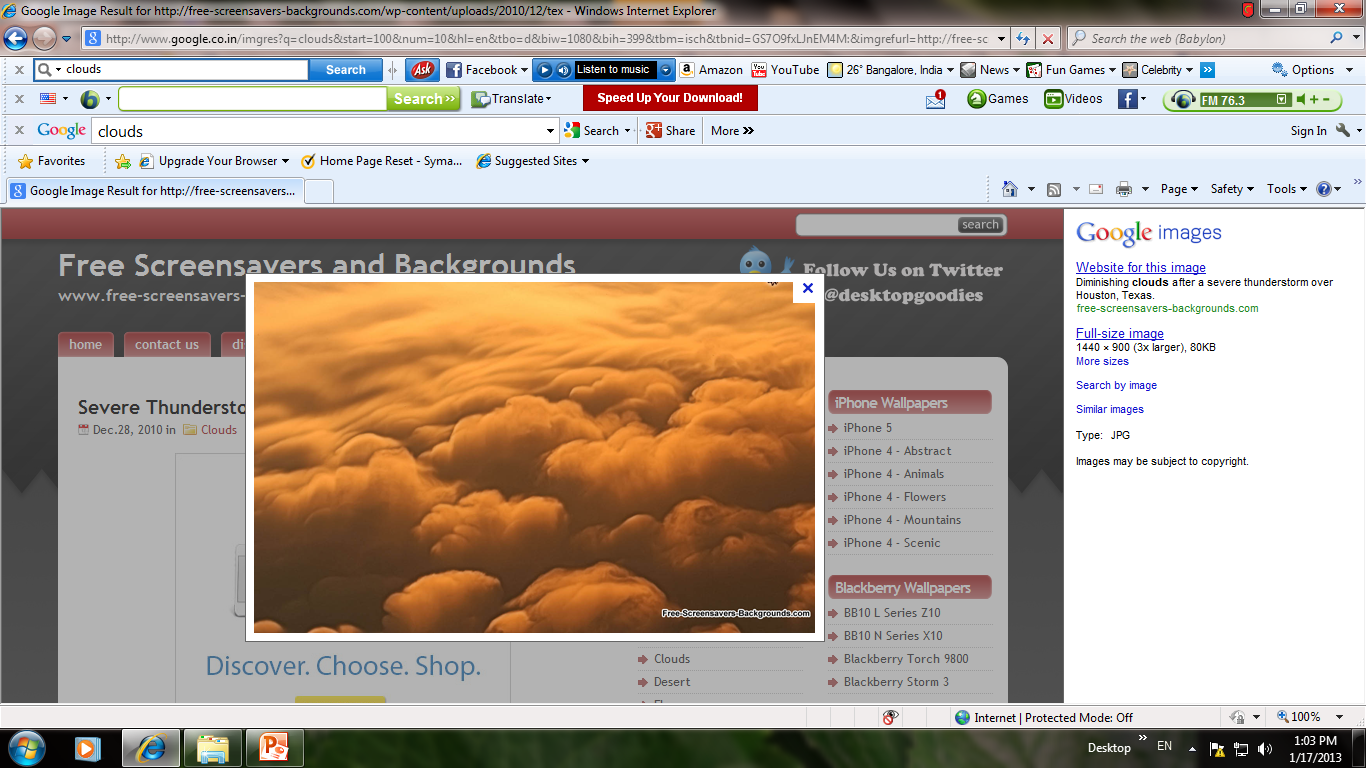 RAINBOW
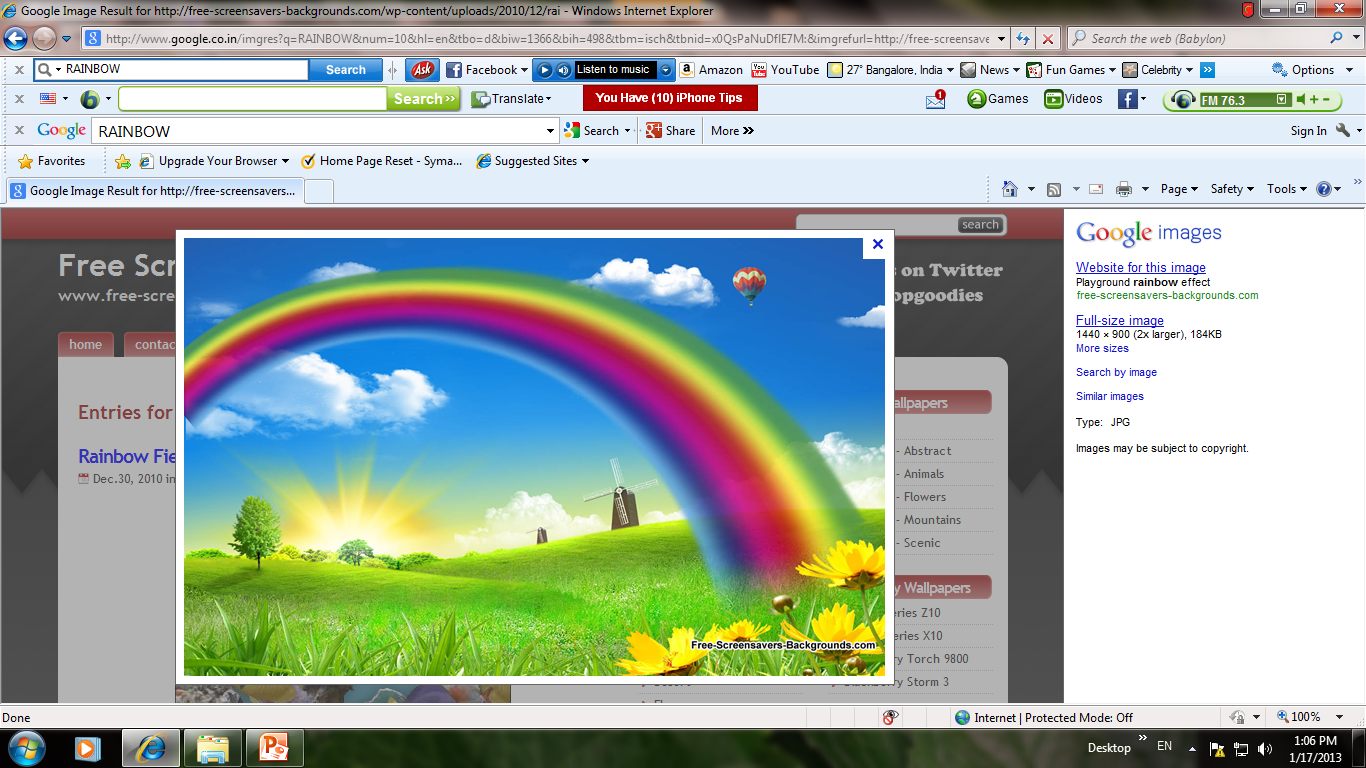 BIRDS
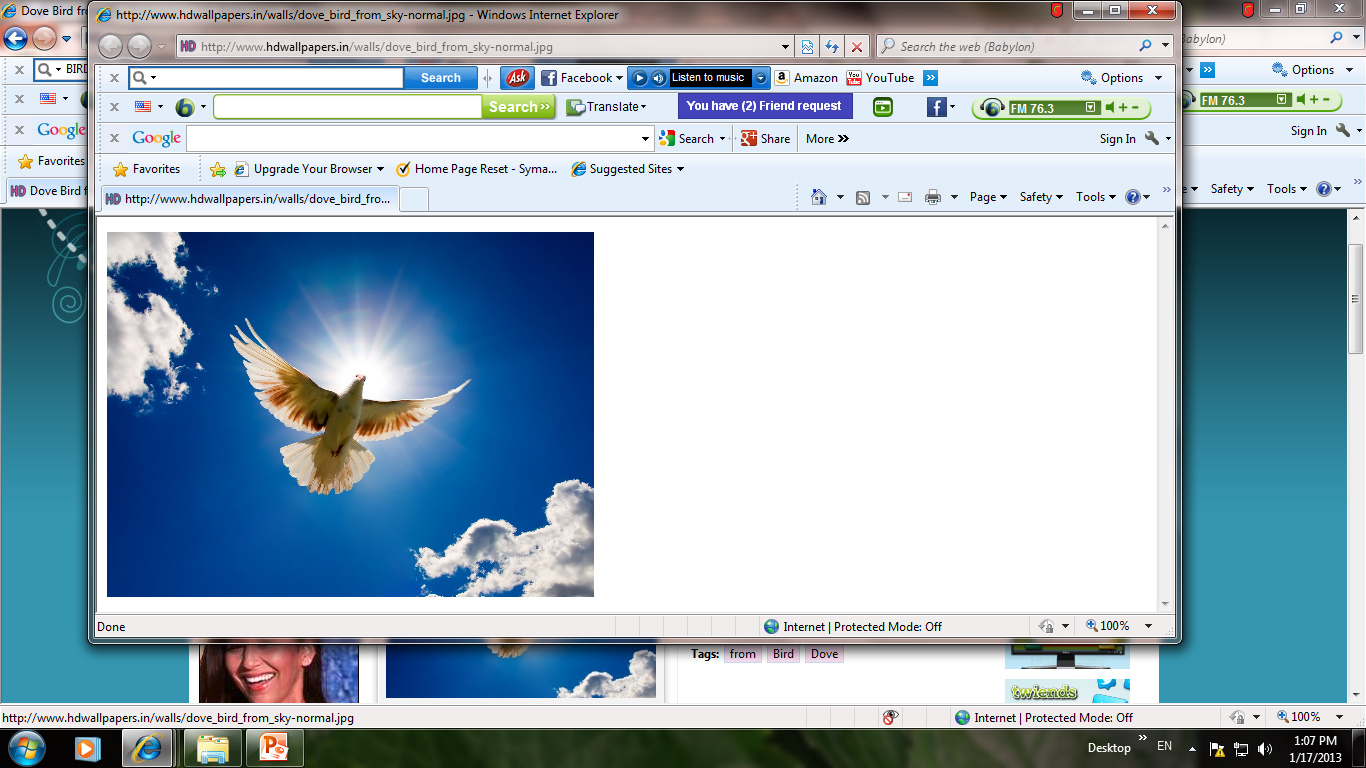 AEROPLANE
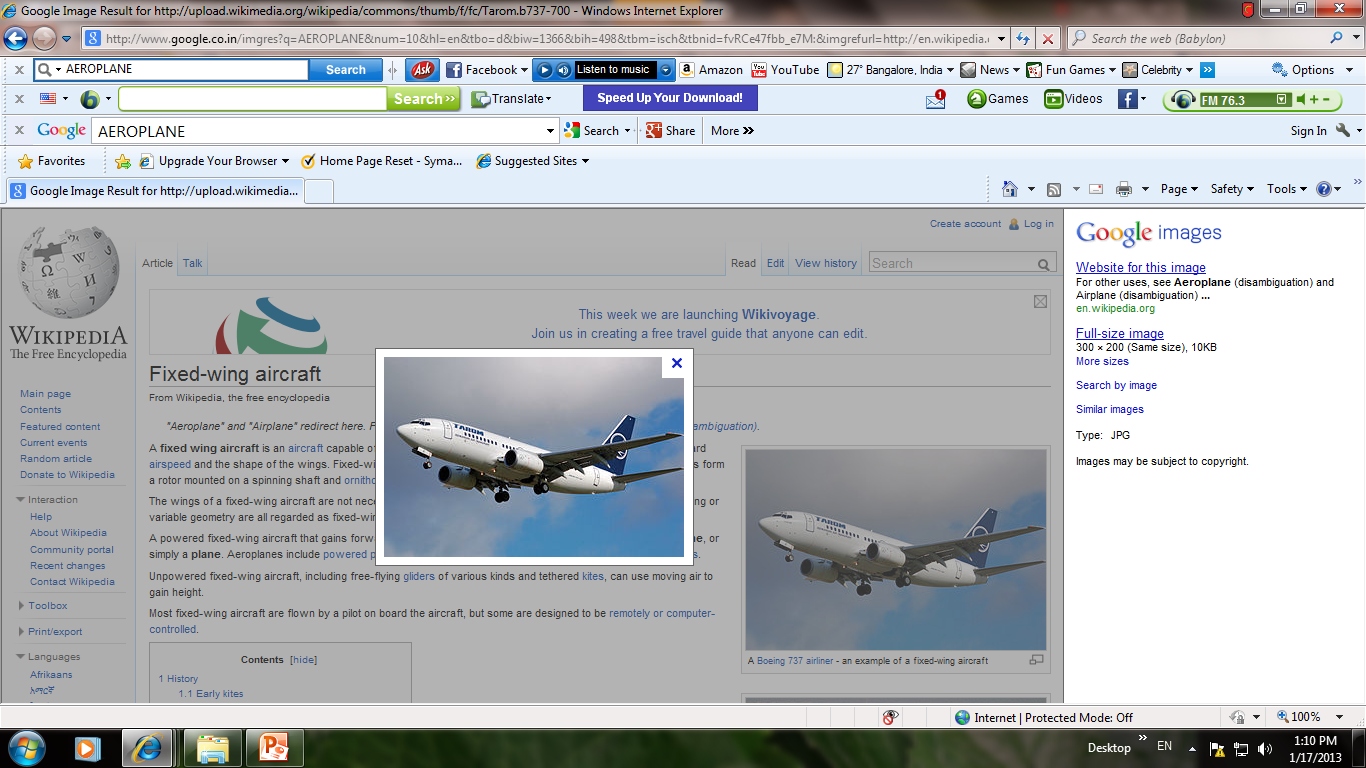